POMM1042 Käsityön soveltava osa (2 op)HYVO -16  ryhmä, Kevät 2018
Demot: 24 tuntia
Itsenäistä työskentelyä 28 tuntia
Soveltavaan projektiin valmistautuminen/työskentelyn suunnitteleminen
esitelmän tekeminen 26.4 demolle
TAI
Oman projektin suunnittelu ja dokumentointi
lyhyt esitelmä 26.4 demolle
Kurssin toimintavaihtoehdot (8 tuntia)
3. The Shoe -project

-osallistuminen Korpissa merkityille demoille, sekä oman työ loppuun saattaminen OTO-ajalla
2. Maker työpajan pitäminen Jokelan koululla 3-4 lk:lle Ti 24.4 klo 14-15.30

- työpajan suunnitteleminen ja pitäminen
Osallistuminen StarT –päivään Ti 10.4 klo 8-14

- tutorin tehtävät
- työpajoihin tutustuminen Ma 9.4 klo 14-17
TAI
TAI
Demot (24 t)
1. To 15.3 klo 8:15-11.30   Yhdessä (E-rakennus)
2. To 22.3 klo 8:15-11.30   Yhdessä (X-rakennus)
3. To 5.4 klo 8:15-11.30     Yhdessä (E-rakennus)
4. To 10.4 klo 8:15-11.30  Vain The Shoe project valinneet (X-rakennus)
5. To 19.4 klo 8:15-11.30   Vain The Shoe project valinneet (X ja E-rakennus)
6. To 26.4 klo 8:15-11.30  Yhdessä (X-rakennus)
StarT
Yhdessä hyvään tulevaisuuteen
(OKL mukana yhteistyössä) http://start.luma.fi
StarT tukee uusien kansallisten opetussuunnitelman perusteiden mukaisia tavoitteita mm. projektioppimisesta, oppivasta yhteisöstä, tutkimuksellisesta opiskelusta, eheytyvästä opetuksesta, ilmiöpohjaisesta opiskelusta, maasto-opetuksesta sekä modernin teknologian ja koulun ulkopuolisten oppimisympäristöjen hyödyntämisestä.

StarT -festarit Jyväskylän yliopistolla 10.4.2018
Tutorina toimiminen
Maker –työpaja Jokelan koululla
Ti 24.4 klo 14.00-15.30 3-4lk:lle
Teemana jokin teknologiarakentelu, niin että lapset saisivat jotain mukaansa.
Teknologiarakentelu
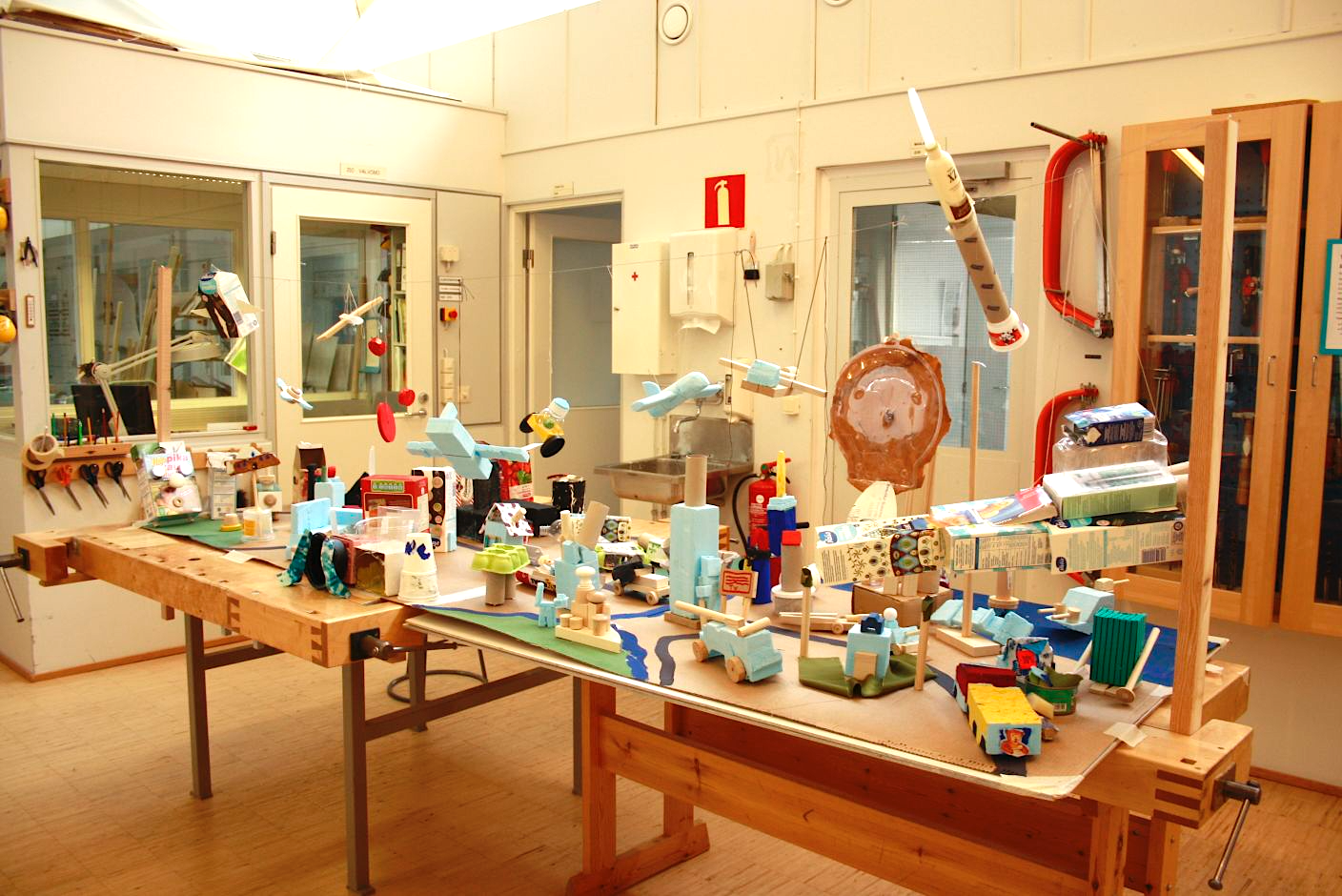 Technology is human innovation in action International Technology Education Association
Teknologia on ihmisen innovatiivista / kekseliästä toimintaa
OPS 2014 Käsityö ja L3
Käsityö on monimateriaalinen oppiaine, jossa toteutetaan käsityöilmaisuun, muotoiluun ja teknologiaan perustuvaa toimintaa.
Käsityön tekeminen on tutkivaa, keksivää ja kokeilevaa toimintaa ja siinä toteutetaan ennakkoluulottomasti erilaisia visuaalisia, materiaalisia, teknisiä sekä valmistusmenetelmällisiä ratkaisuja. 
Käsityössä opetellaan ymmärtämään, arvioimaan ja kehittämään erilaisia teknologisia sovelluksia sekä käyttämään opittuja tietoja ja taitoja arjessa. 
Oppilaiden kanssa tutkitaan arjen teknologiaa ja sen merkitystä päivittäisessä elämässä sekä opitaan, mitä teknisten laitteiden turvallinen käyttö edellyttää.
Esimerkkejä erilaisista rakenteluprojekteista
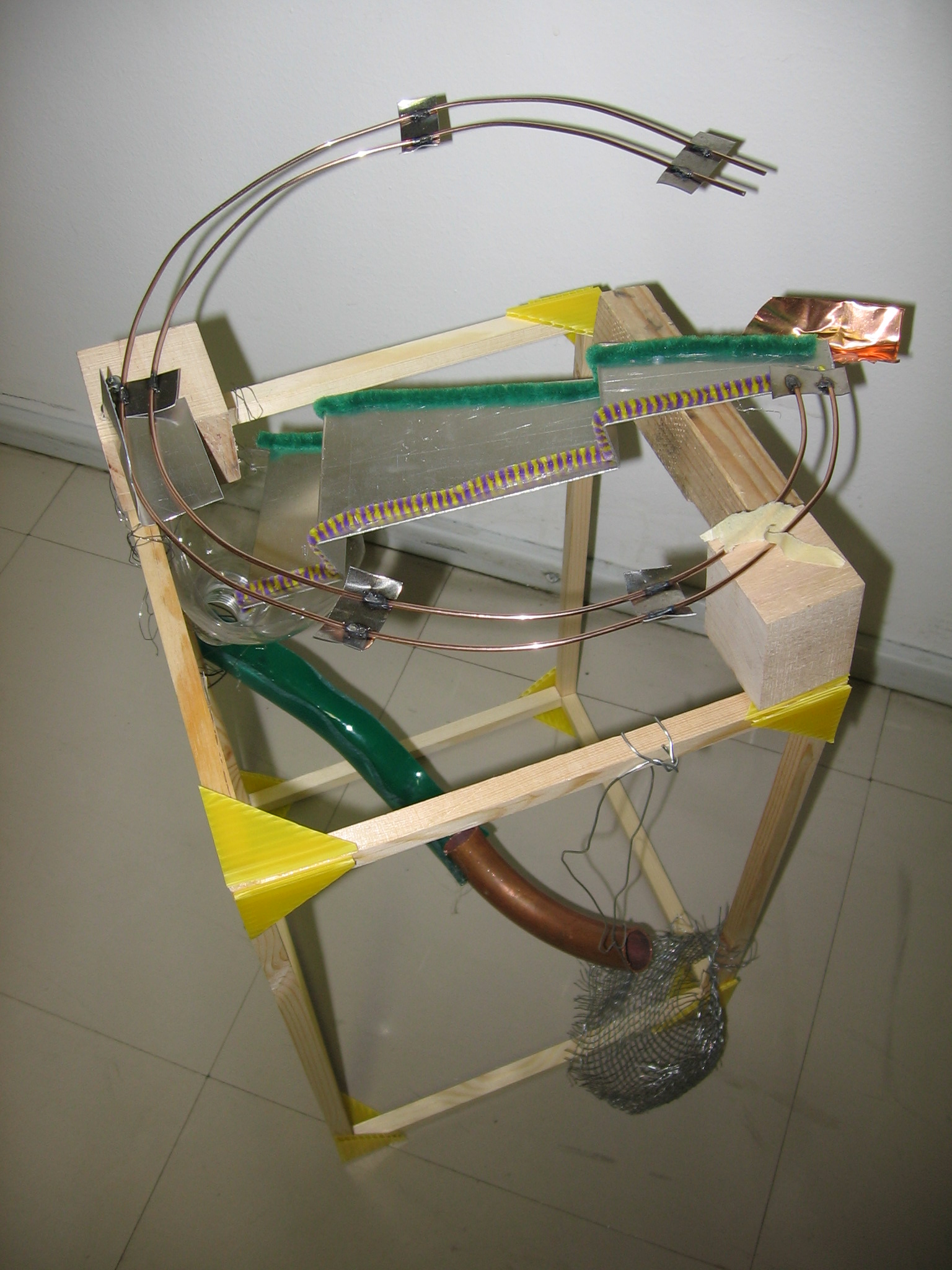 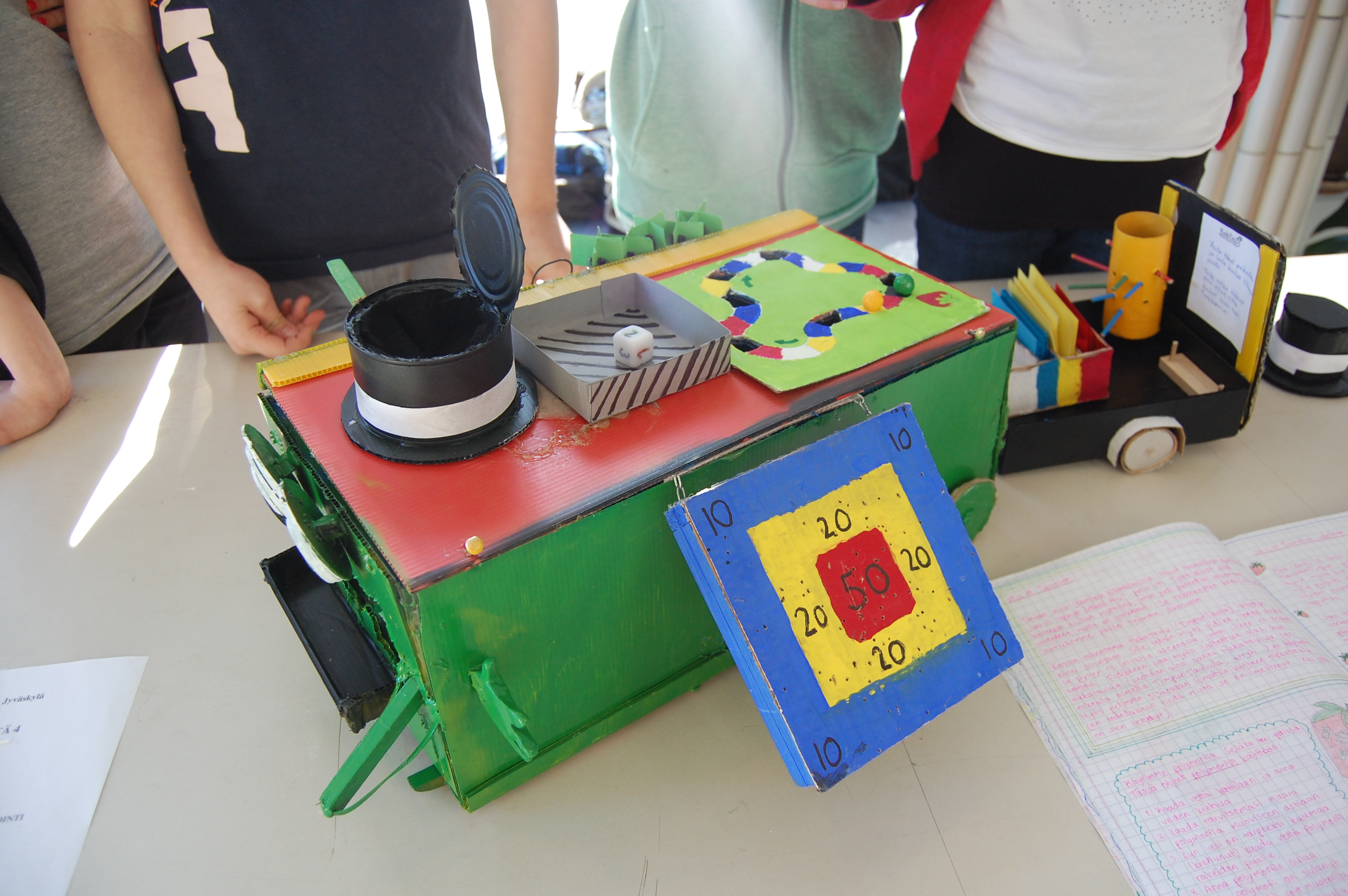 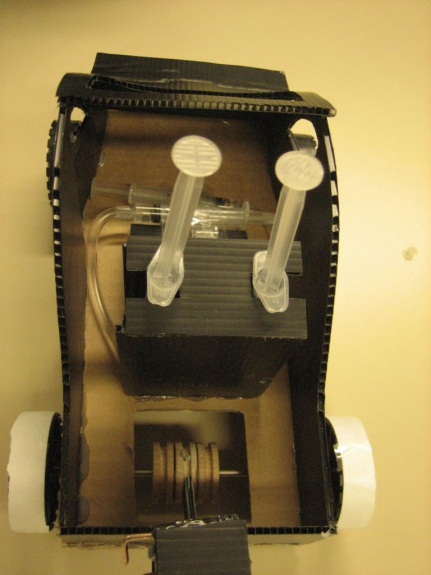 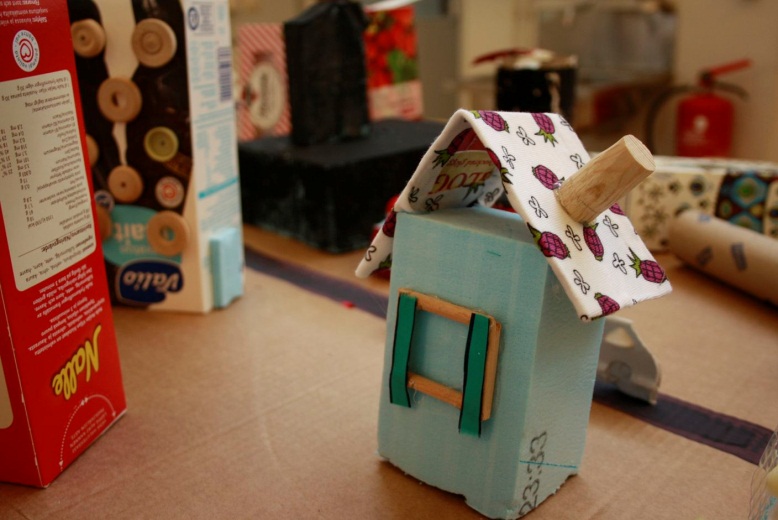 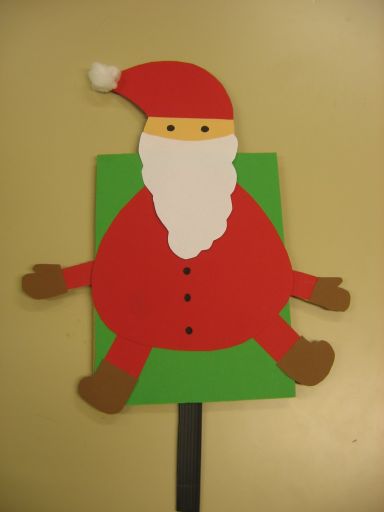 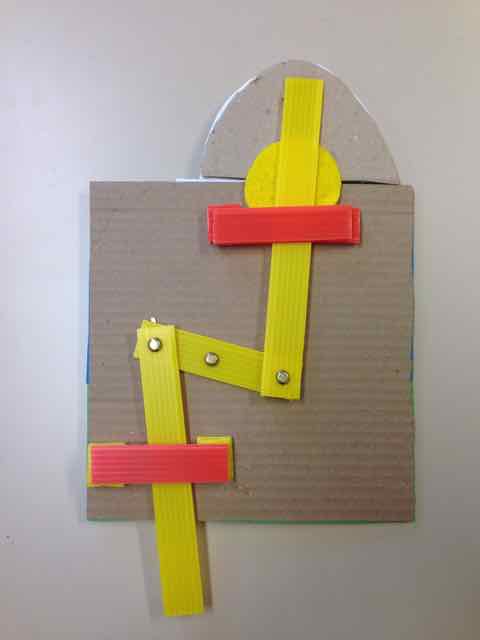 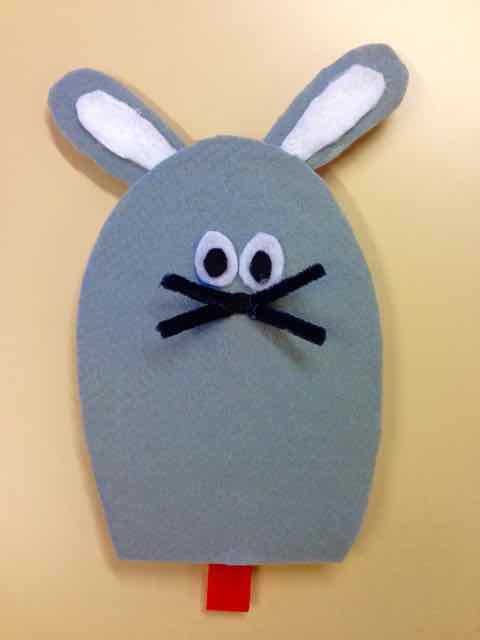 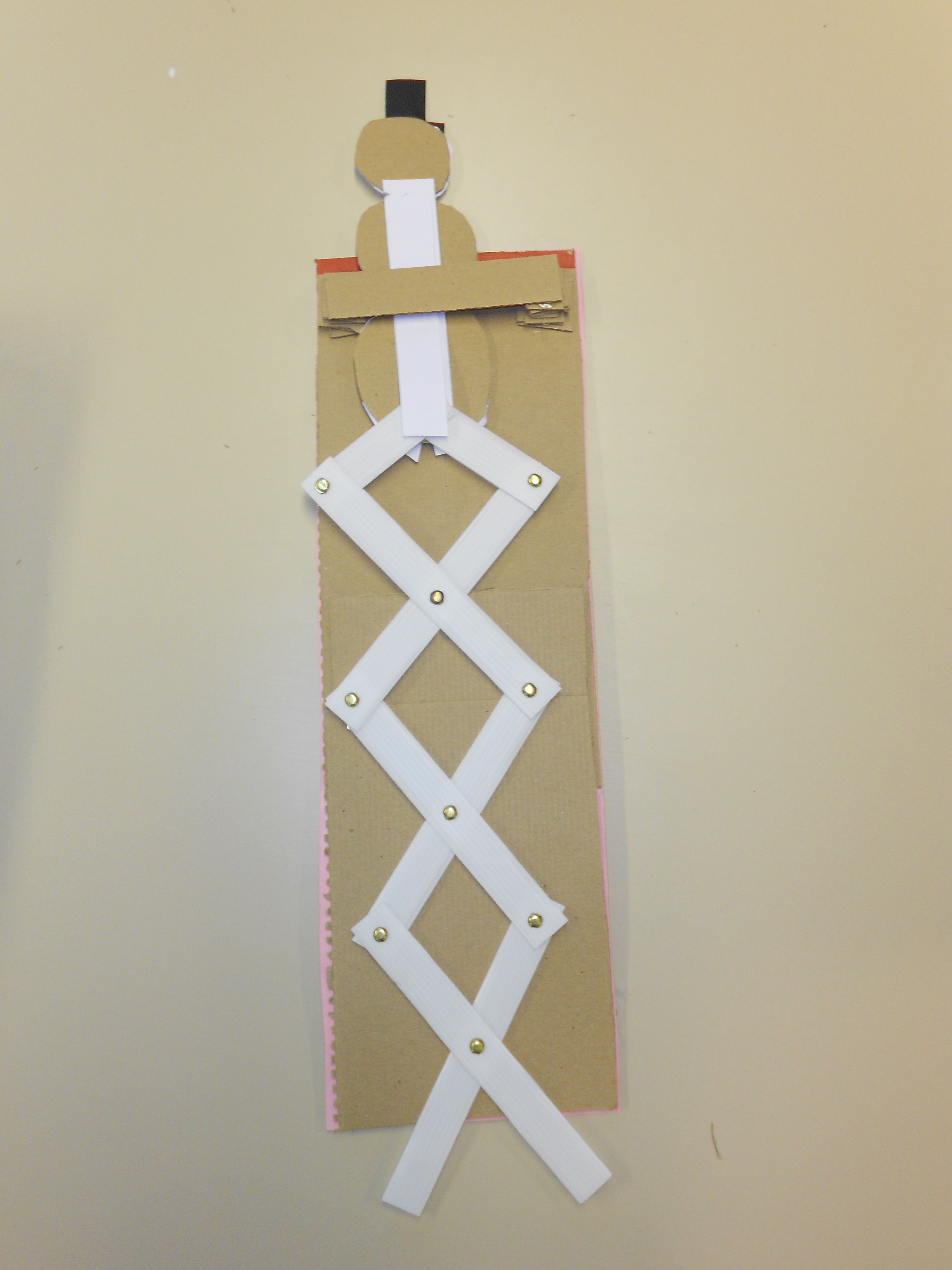 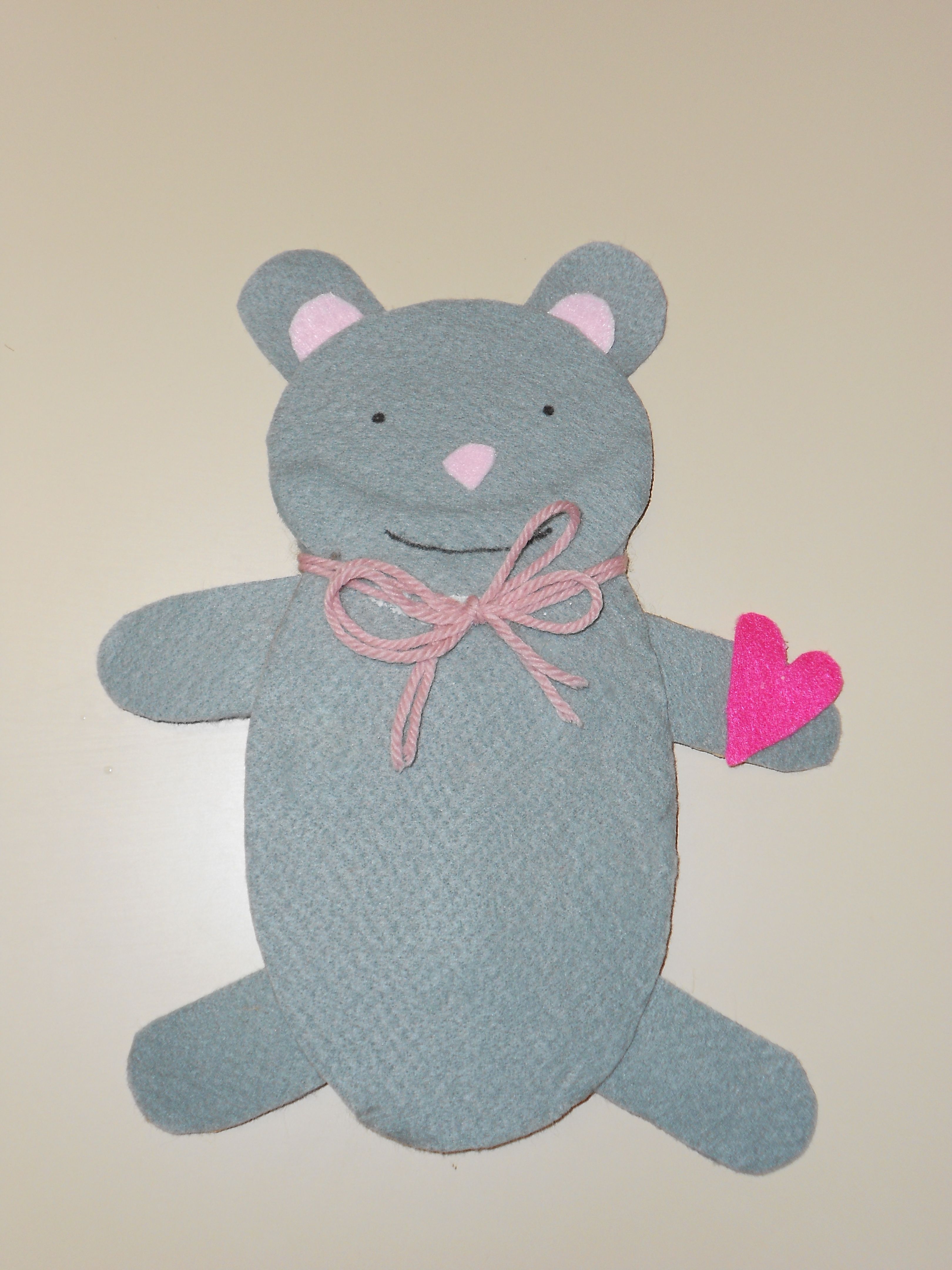 Ongelmanratkaisutehtävä”Ötökkää metsästämässä”
Ryhmien tehtävänä on rakentaa annetuista materiaaleista ratkaisu, joka mahdollistaa ötökän siirtämisen turvallisesti toiseen huoneeseen.
Aikaa ratkaisun toteuttamiseen 20 min.
Käytettävissä
Kartonkia, piipunrassi, tilkkuja, puurima 1 kpl, teippiä n. 20 cm, lankaa, vanua, haaraniittejä 3 kpl, kuminauhoja 2 kpl, kuumaliimaa
Kriteereitä
rakennelmassa on hyödynnetty vain käytettävissä olevia materiaaleja
ötökkä pääsee turvaan rakennelman avulla
Oman kehityssuunnitelman laatiminen
Mitä TN tekniikkaa/työvälinettä/konetta haluaisin käyttää tai syventää osaamistani? (moniste)
Työskentely demolla 3.
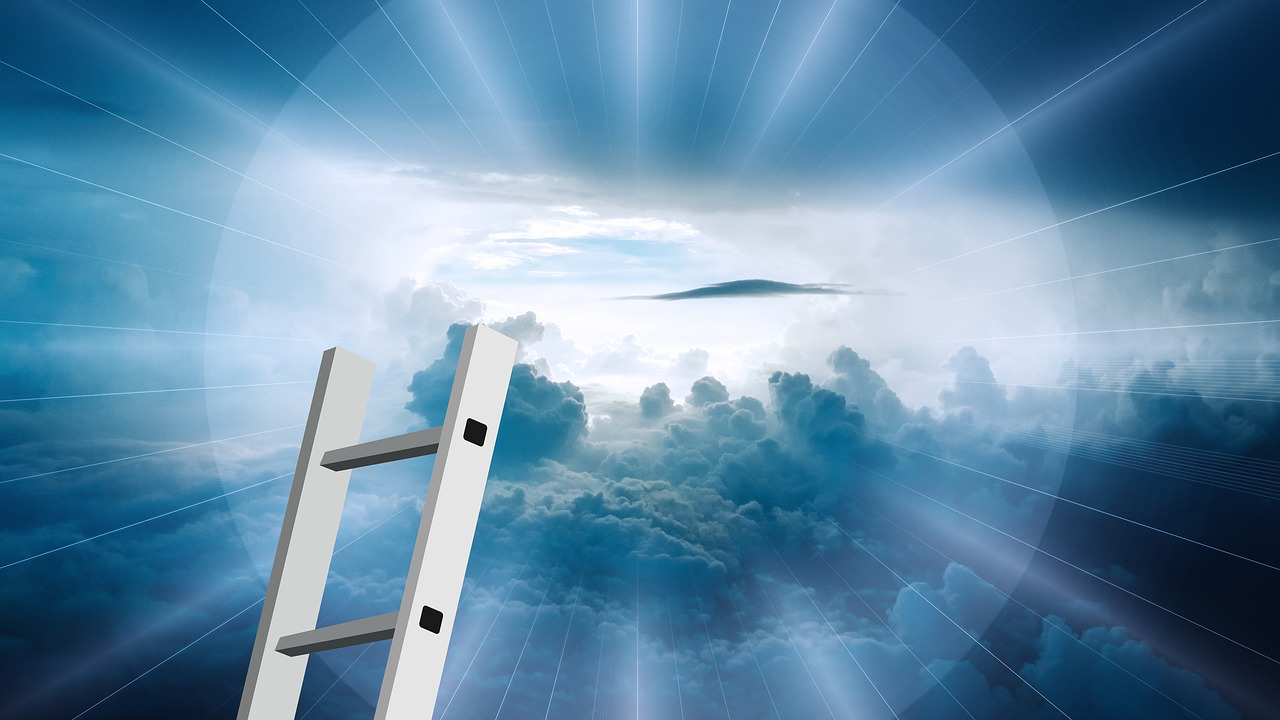